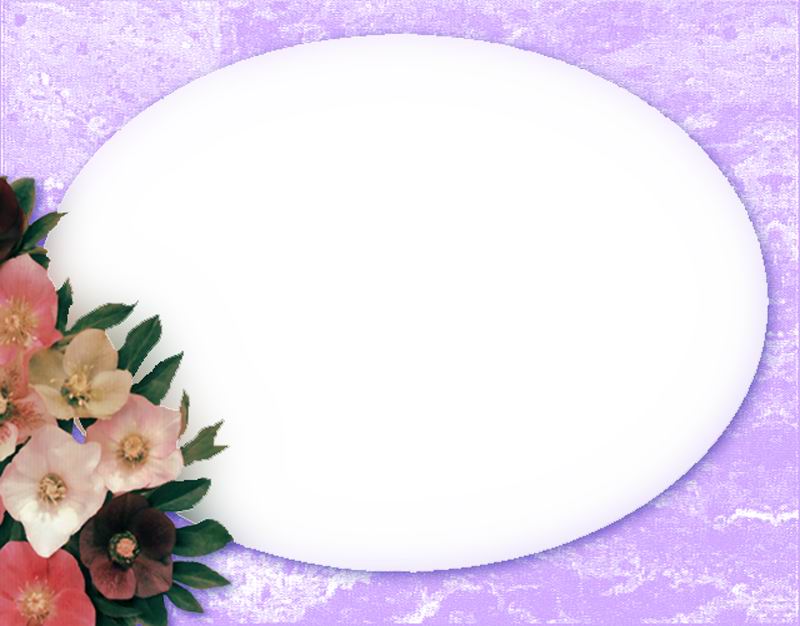 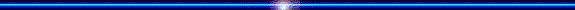 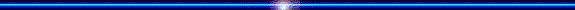 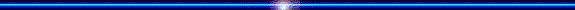 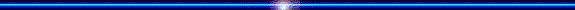 PHÒNG GIÁO DỤC VÀ ĐÀO TẠO QUẬN LONG BIÊN
TRƯỜNG TIỂU HỌC ÁI MỘ B
PhÂN MÔN: KỂ CHUYỆN
LỚP 2
Bài: Bạn của Nai Nhỏ
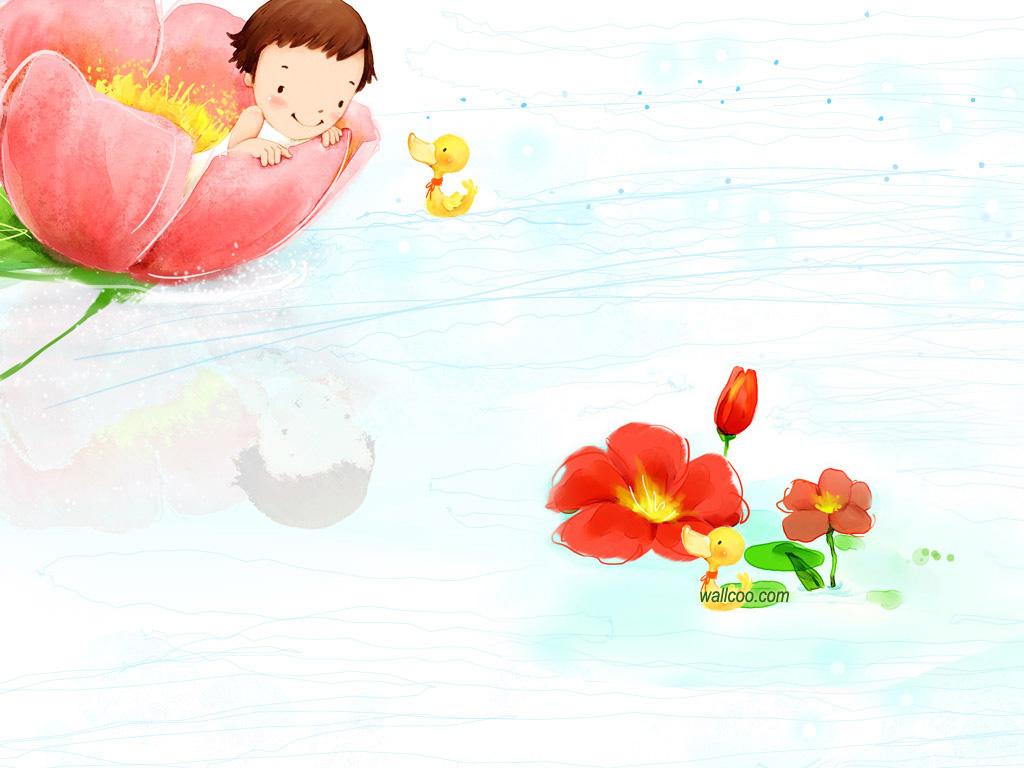 KiÓm tra bµi cò
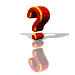 KÓ nèi tiÕp 3 ®o¹n cña c©u chuyÖn PhÇn th­ëng.
KÓ l¹i ®o¹n 1 c©u chuyÖn theo gîi ý sau:
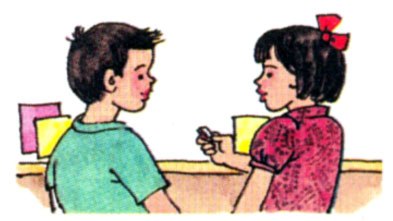 C¸c viÖc lµm tèt cña Na.
- §iÒu b¨n kho¨n cña Na.
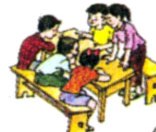 KÓ l¹i ®o¹n 2.
C¸c b¹n cña Na bµn b¹c víi nhau.
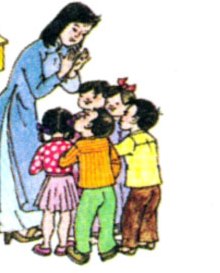 - C« gi¸o khen s¸ng kiÕn cña c¸c b¹n.
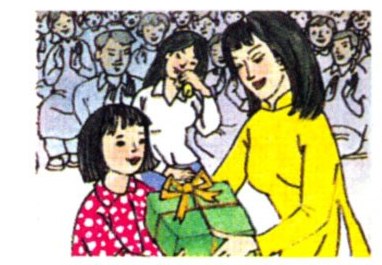 KÓ l¹i ®o¹n 3.
Lêi c« gi¸o nãi.
- NiÒm vui cña Na, cña c¸c b¹n vµ cña mÑ.
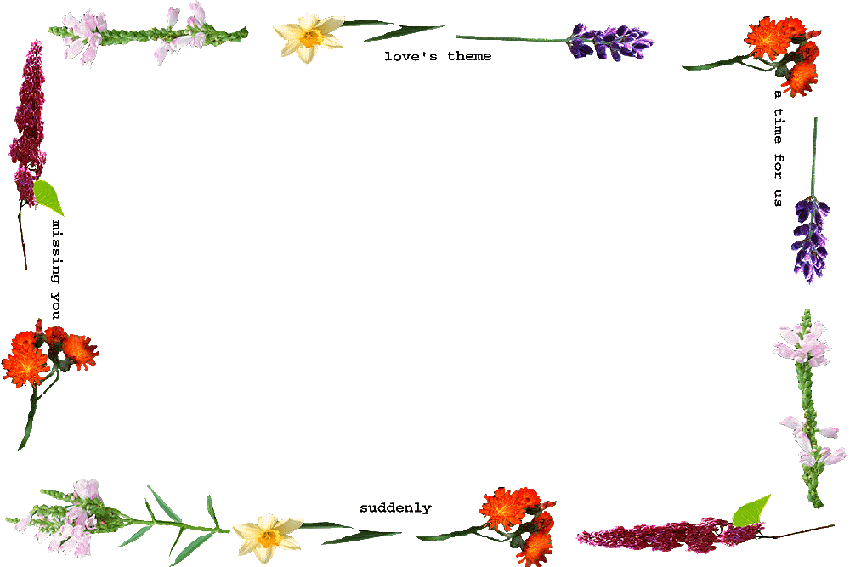 KÓ chuyÖn
B¹n cña Nai Nhá
1. Dùa theo tranh, h·y nh¾c l¹i lêi kÓ cña Nai Nhá vÒ b¹n mình.
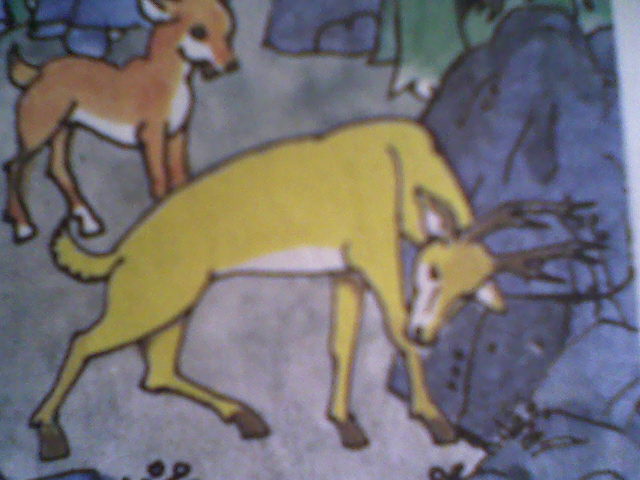 Cã lÇn…
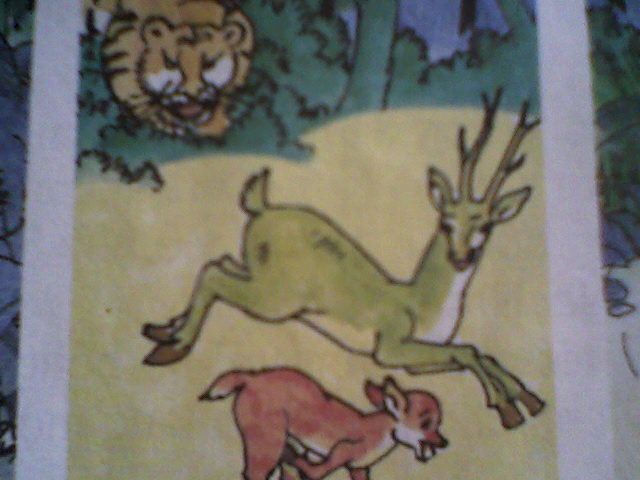 Mét lÇn kh¸c…
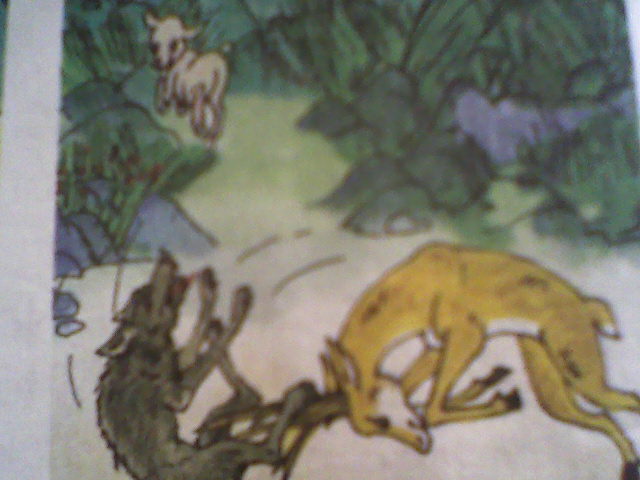 LÇn kh¸c nữa …
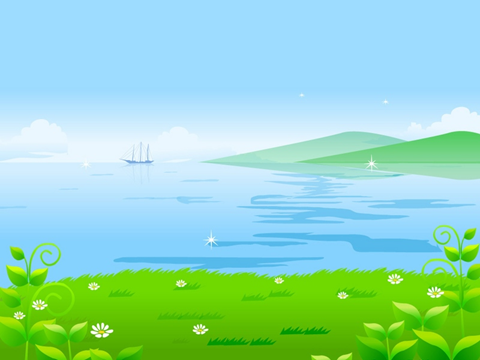 2. H·y nh¾c l¹i lêi cña cha Nai Nhá sau mçi lÇn nghe con kÓ vÒ b¹n mình.
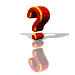 Nghe Nai Nhá kÓ l¹i hµnh ®éng hÝch ®æ hßn ®¸ to cña b¹n, cha Nai Nhá nãi nh­ thÕ nµo?
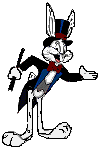 B¹n con thËt khoÎ. Nh­ng cha vÉn lo cho con.
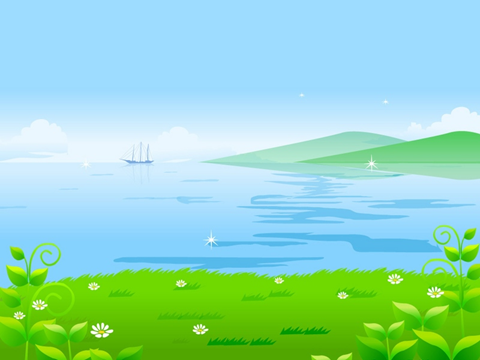 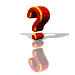 Nghe Nai Nhá kÓ chuyÖn ng­êi b¹n ®· nhanh trÝ kÐo mình ch¹y trèn khái l·o Hæ hung dữ, cha Nai Nhá nãi gì?
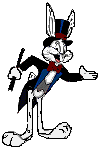 B¹n con thËt th«ng minh vµ nhanh nhÑn. nh­ng cha vÉn cßn lo.
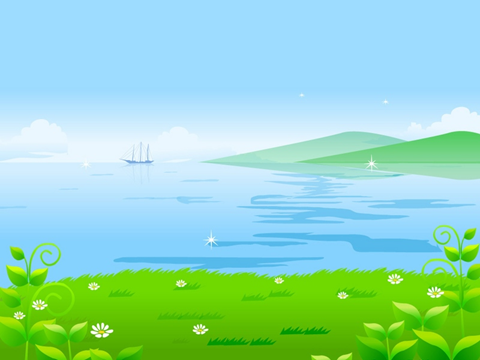 Khi nghe con kÓ b¹n con hóc ng· Sãi ®Ó cøu Dª Non, cha Nai Nhá ®· mõng dì nãi víi con nh­ thÕ nµo?
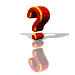 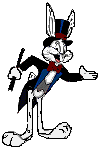 ®ã chÝnh lµ ®iÒu tèt nhÊt. Con trai bÐ báng cña cha, con cã mét ng­êi b¹n nh­ vËy thì cha kh«ng ph¶i lo l¾ng mét chót nµo n­a.
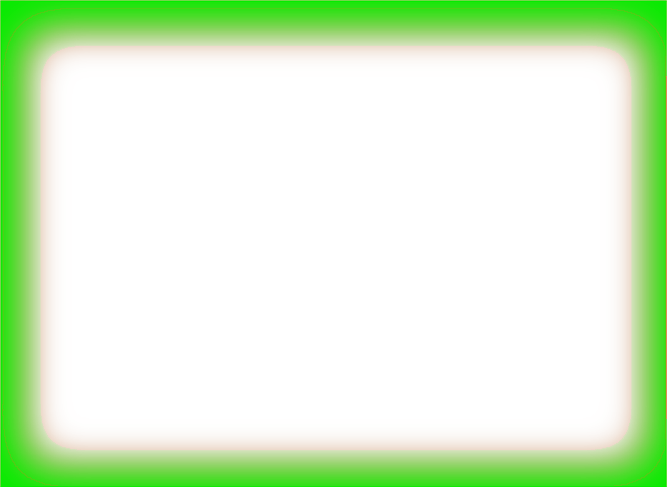 3. Ph©n vai, dùng l¹i c©u chuyÖn( c¸c vai: ng­êi dÉn chuyÖn, Nai Nhá, cha Nai Nhá)
- Lêi ng­êi dÉn chuyÖn ®äc chËm r·i, tr«i ch¶y.
Lêi Nai Nhá hån nhiªn, ng©y th¬.
 Lêi cña cha Nai Nhá lóc ®Çu lo ng¹i, sau vui vÎ, hµi lßng.
Con thÝch nh©n vËt nµo nhÊt. Vì sao?
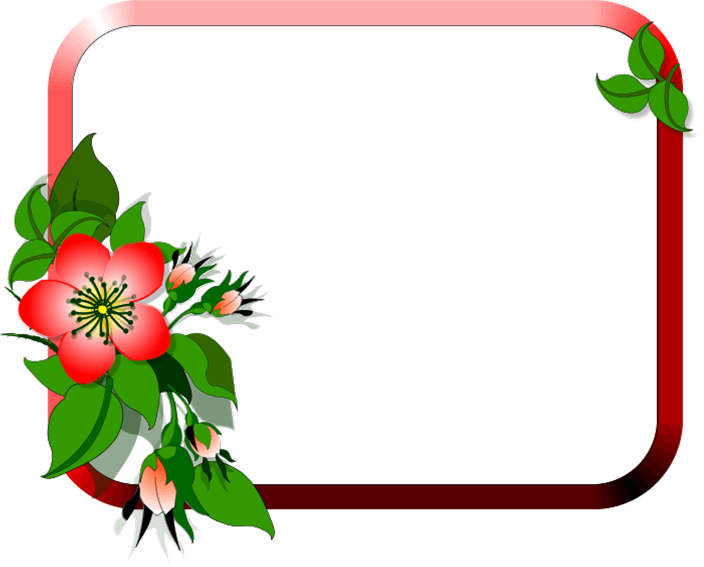 KÝnh chóc c¸c thÇy c« gi¸o m¹nh khoÎ.
Chóc c¸c em ch¨m ngoan, häc giái.
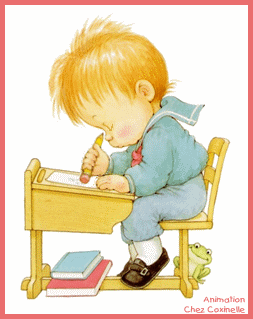